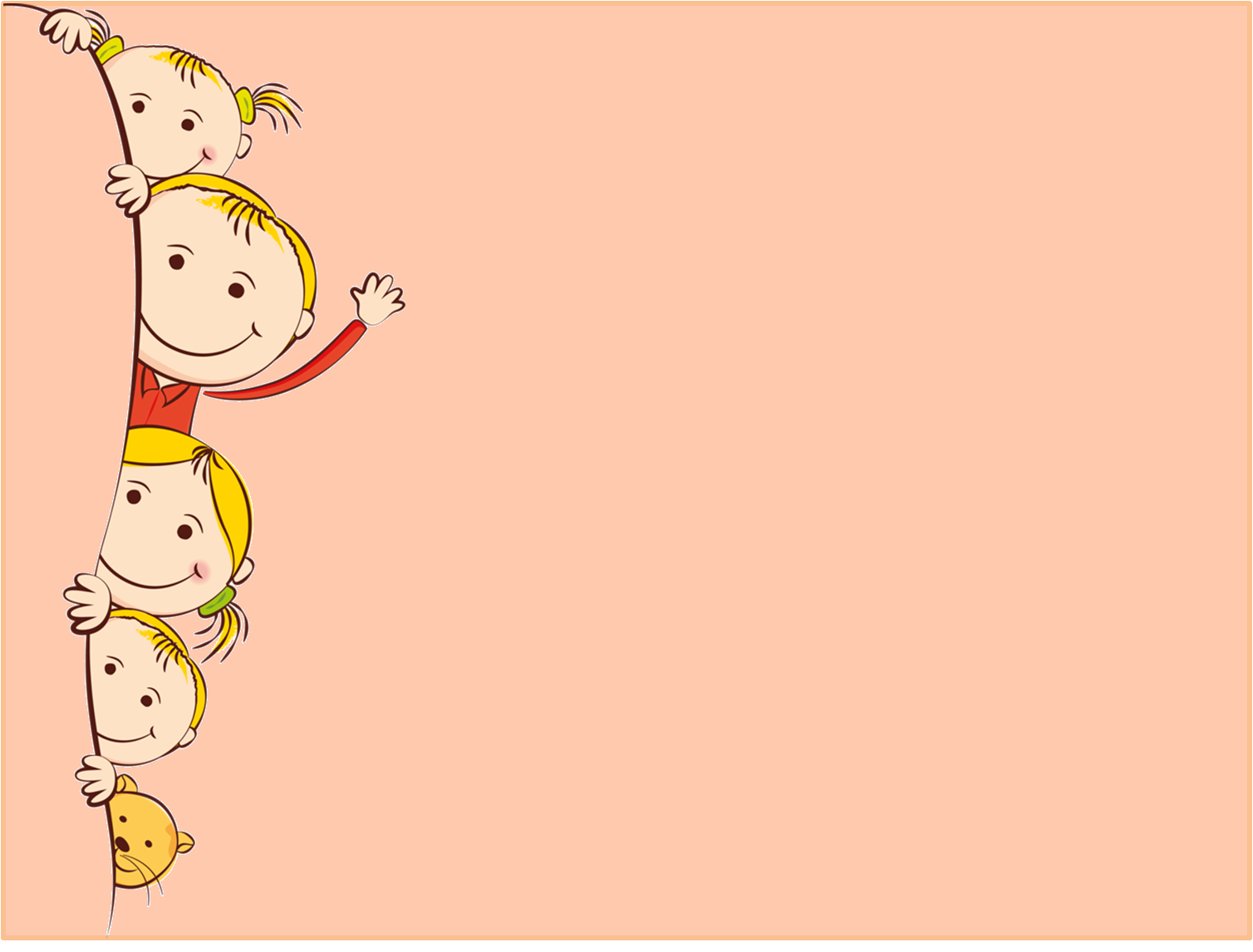 МАДОУ  «Детский сад № 49», корпус 3
Фотоотчёт 
о мероприятиях, проведённых рамках Всероссийской акции 
«Безопасность детства— 2021-2022»
Педагоги: Ситникова О.О., Михлина А.Н.
                          Старшая группа № 13
Березники, февраль, 2022 г.
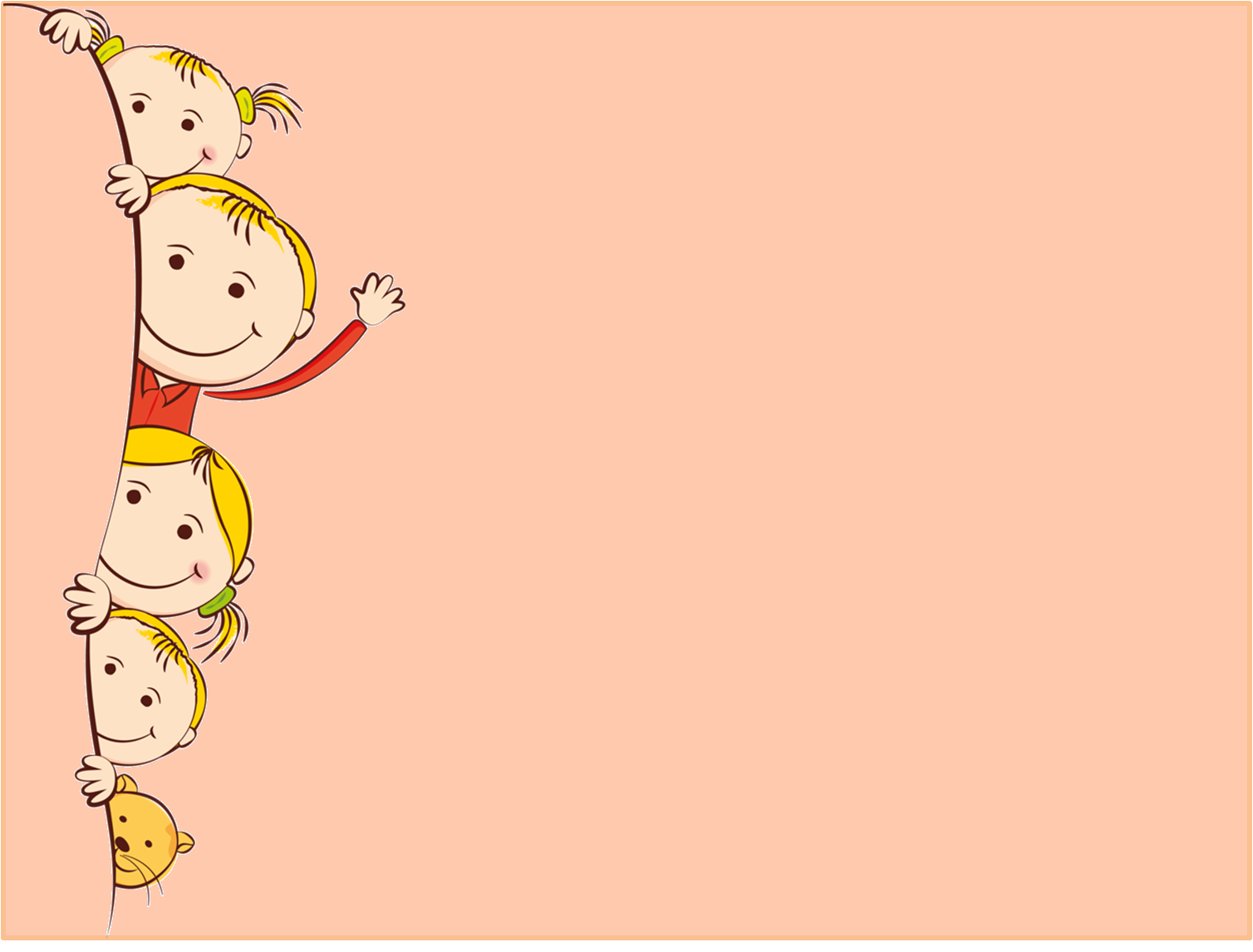 Целью акции является проведение мероприятий, направленных на профилактику чрезвычайных происшествий с несовершеннолетними, в том числе на усиление мер по обеспечению безопасности детей на дорогах, на покрытых льдом водоёмах, на детских площадках и зимних ледовых городках, на недопущение нахождения несовершеннолетних на объектах строек и в заброшенных зданиях, на усиление мер по обеспечению пожарной безопасности.
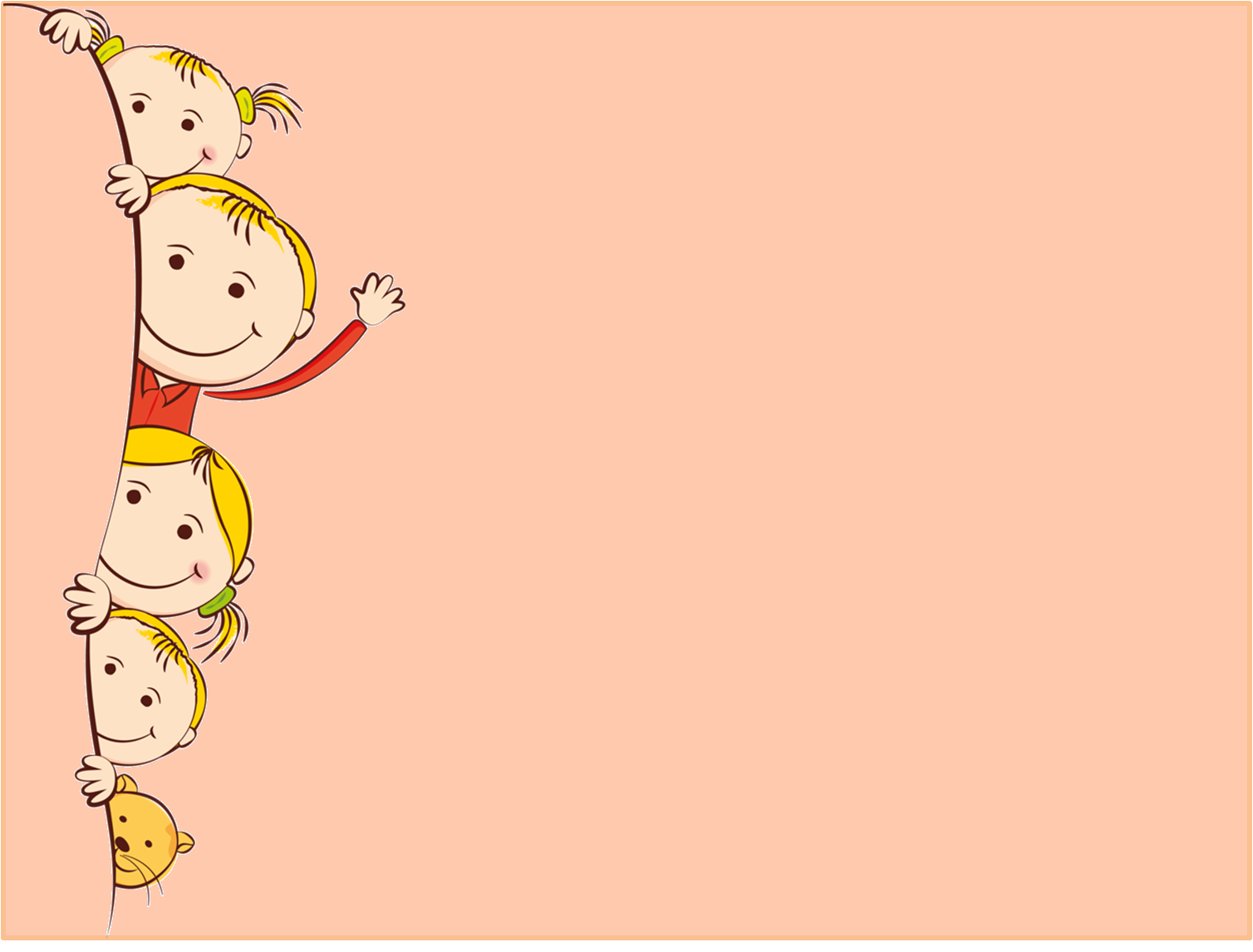 Уголок безопасности для родителей
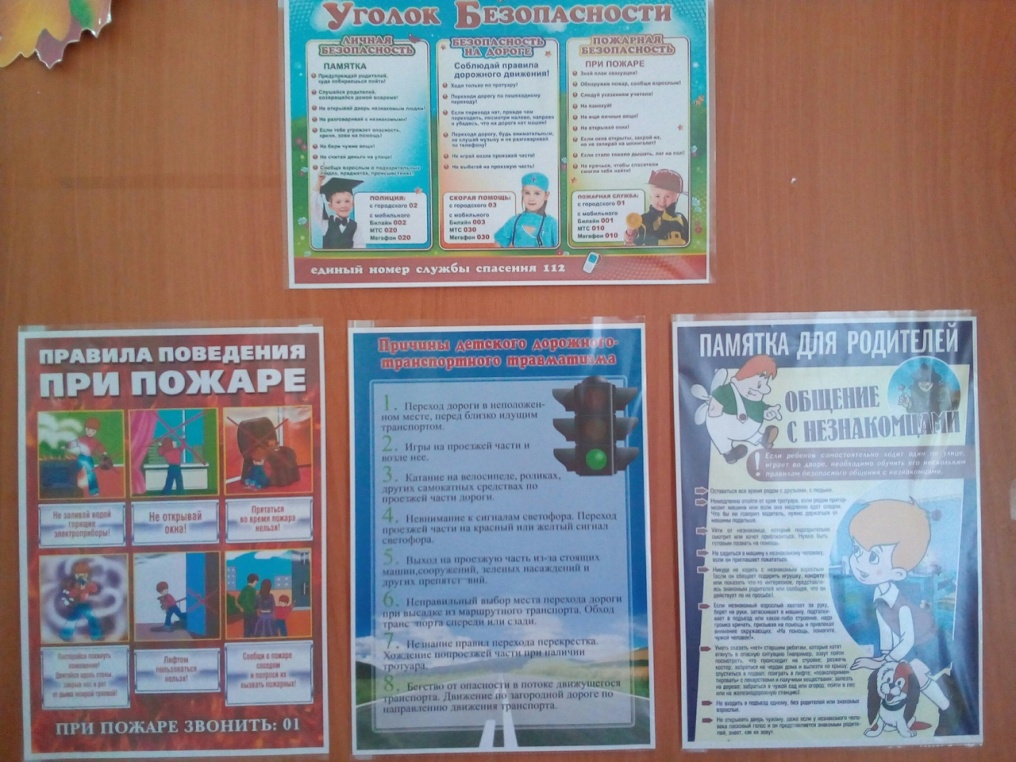 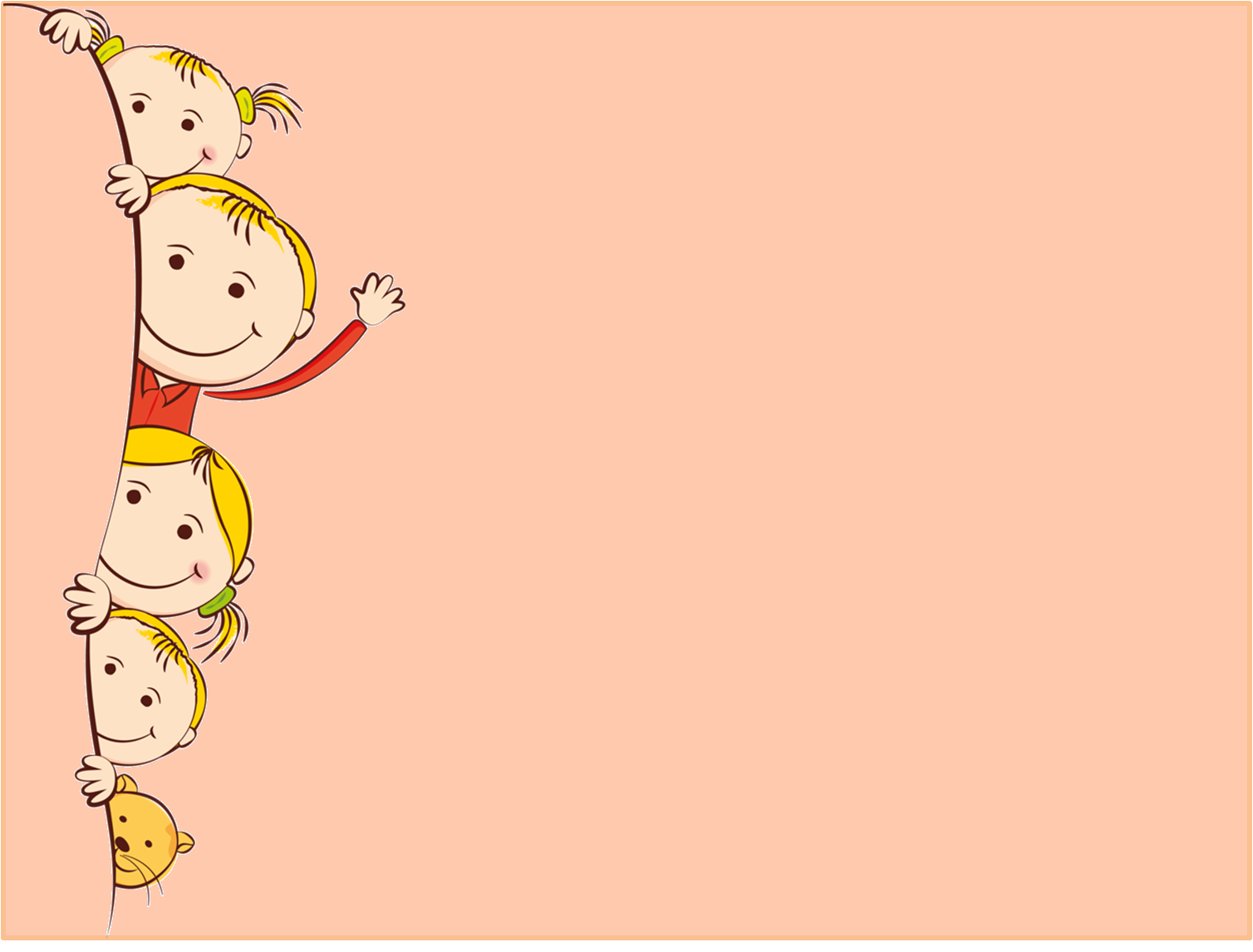 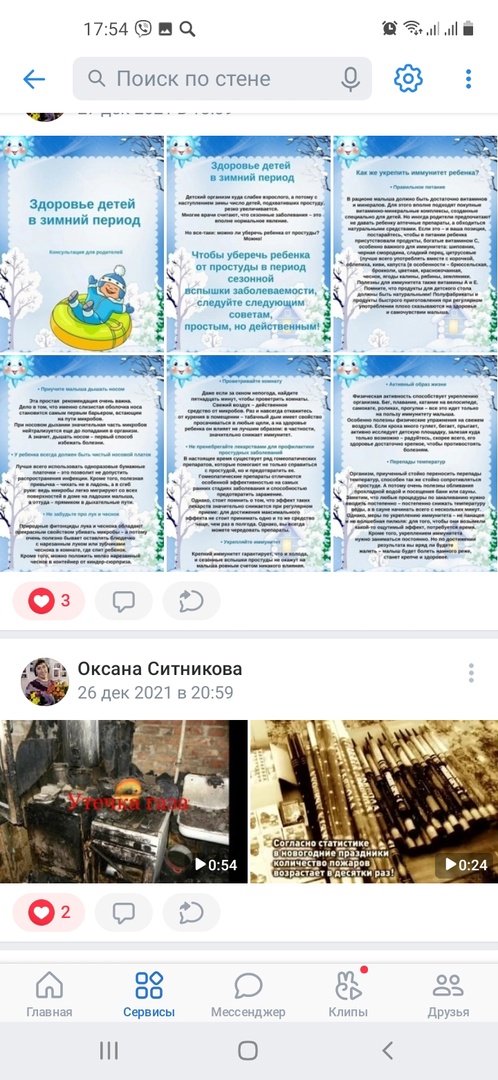 Консультация для родителей в группе в Вконтакте
«Безопасная зима»
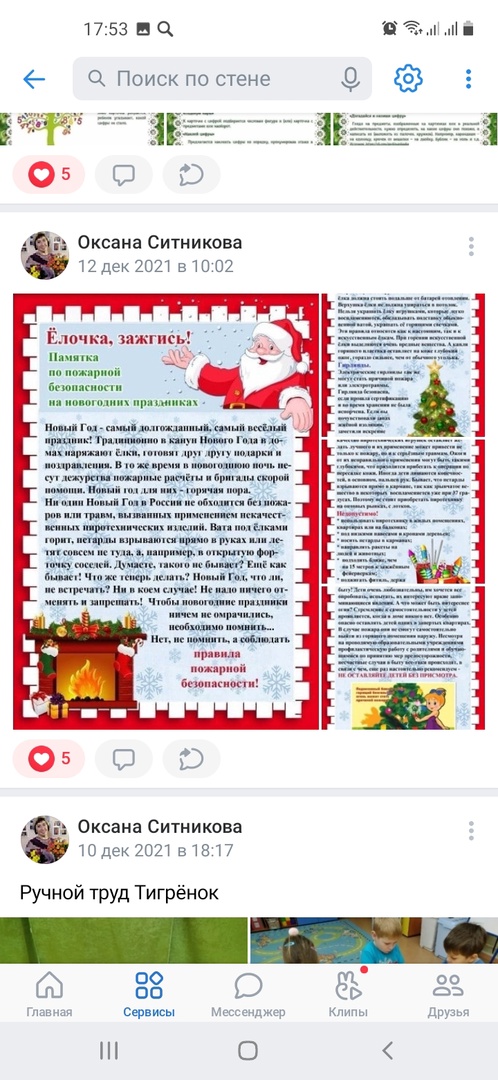 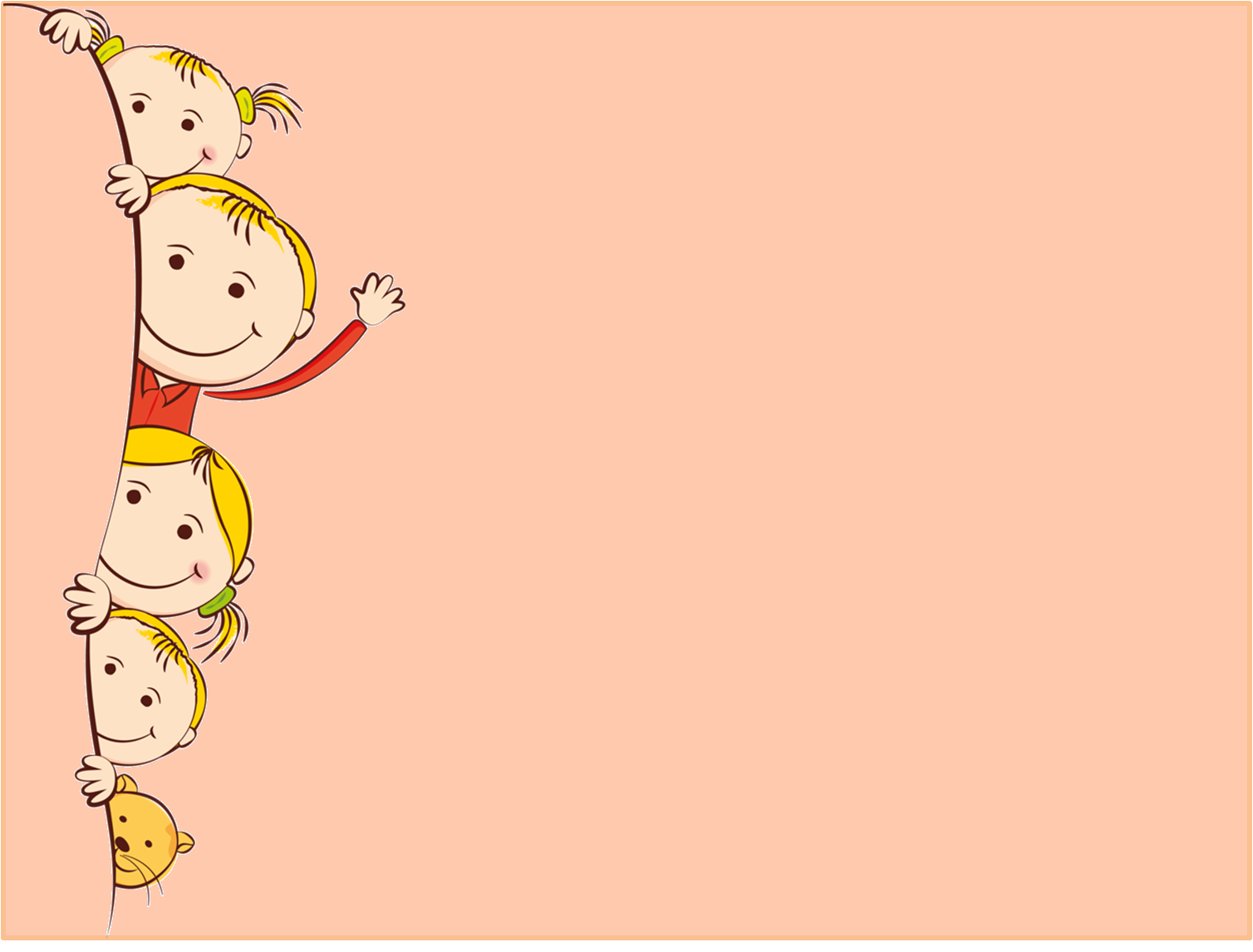 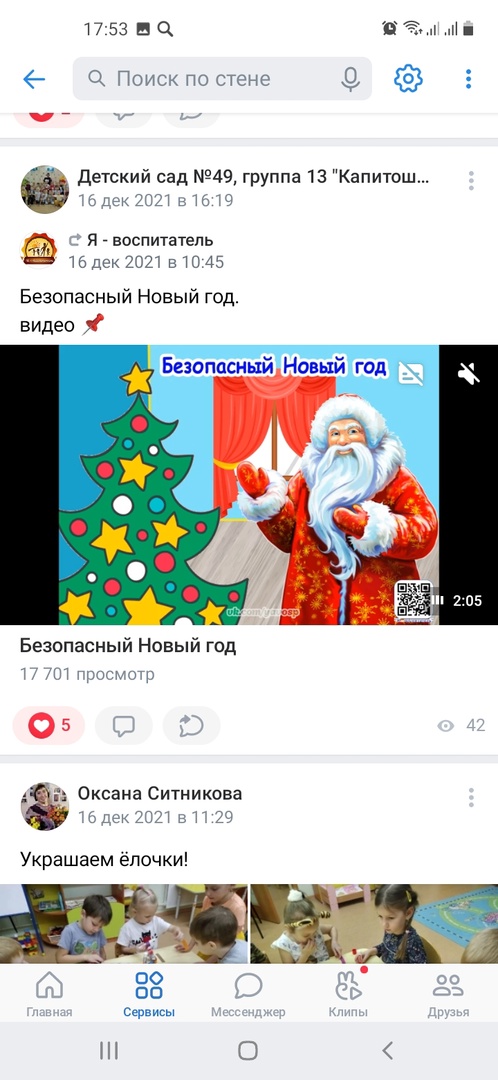 Консультация для родителей в группе в Вконтакте
«Безопасный Новый год»
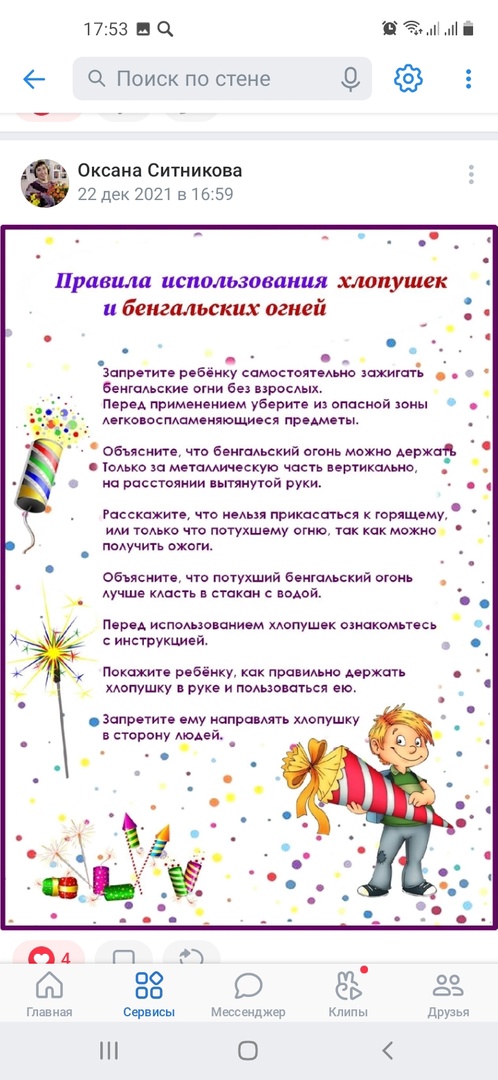 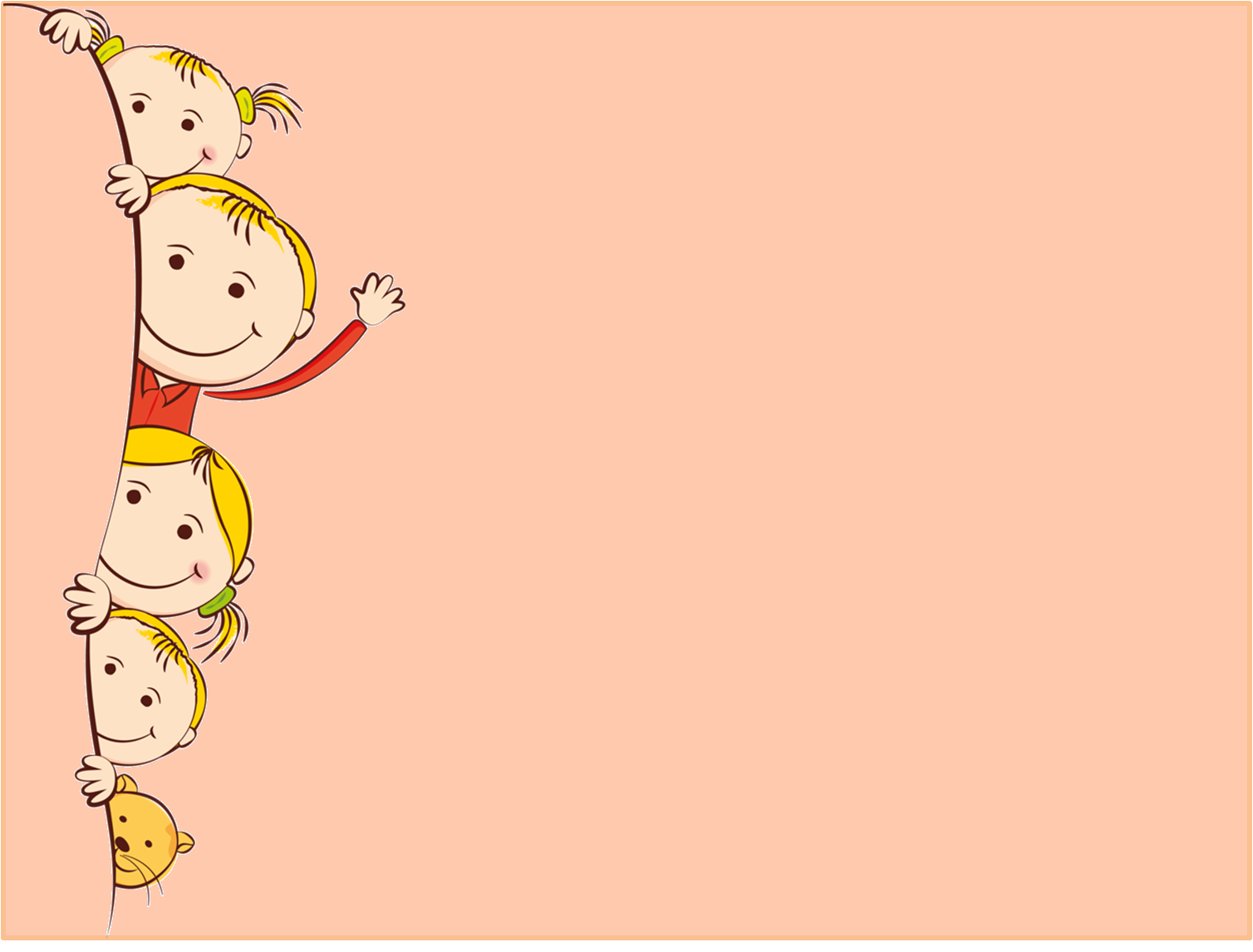 Памятки
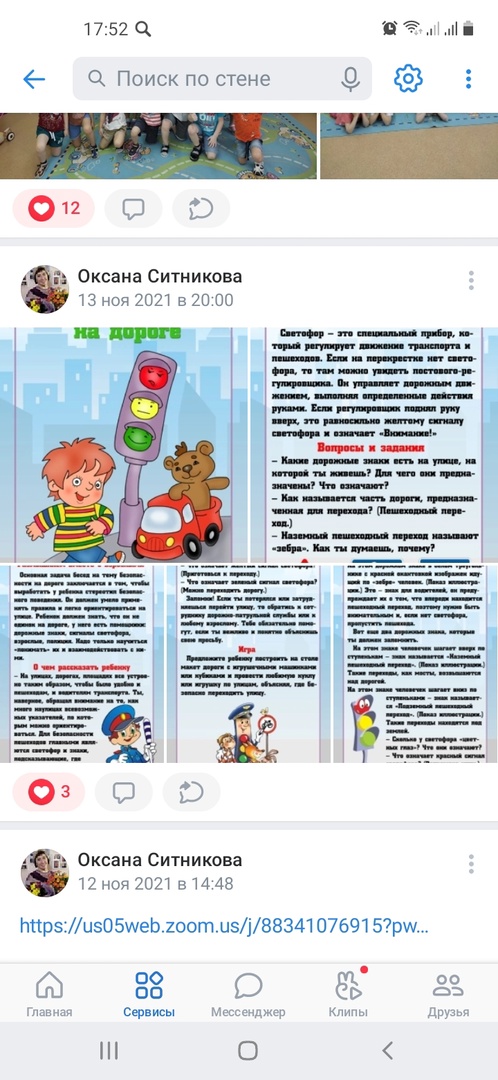 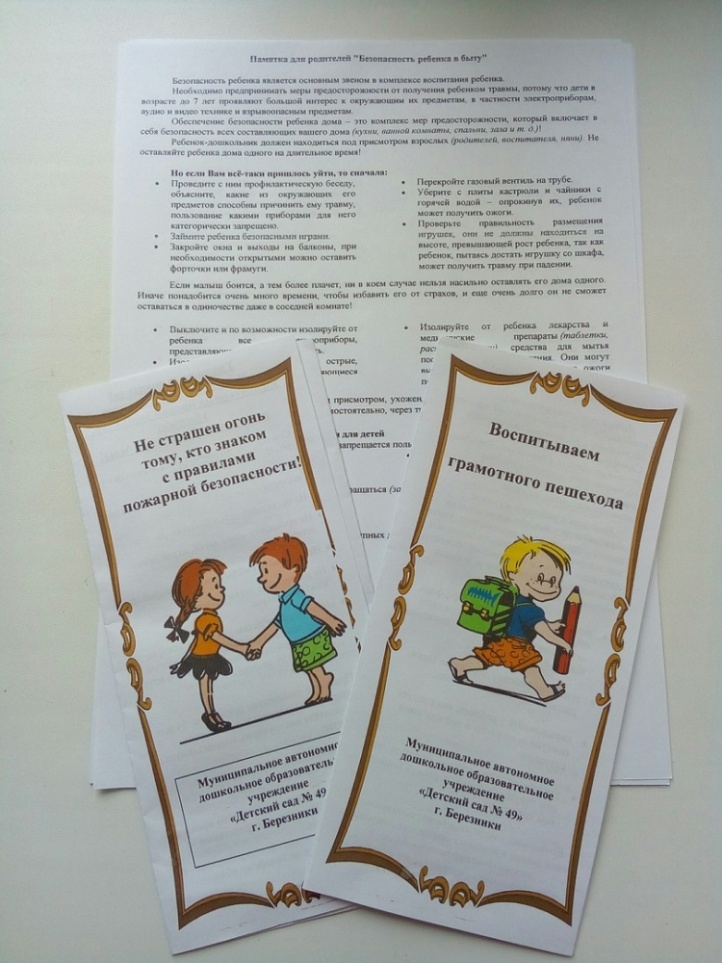 Консультация для родителей в группе в Вконтакте
«Безопасность на дороге»
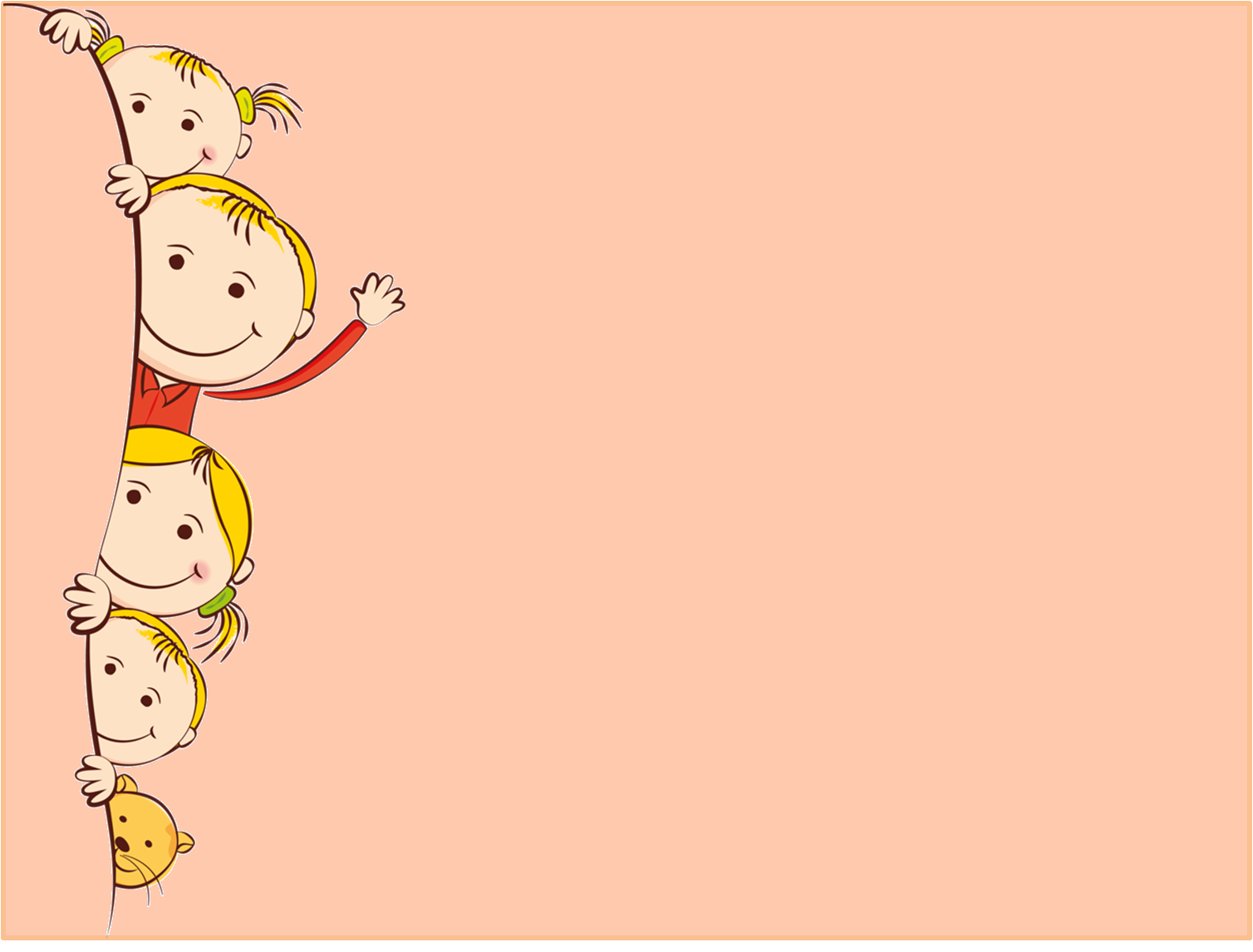 Тематическое занятие
"Номера служб спасения"
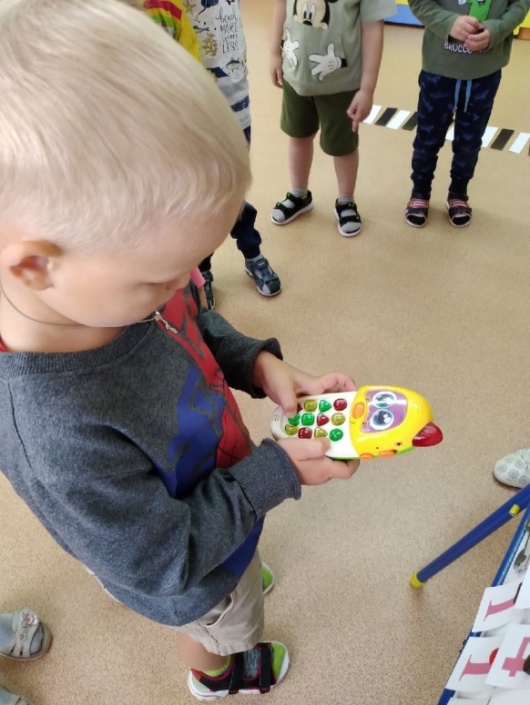 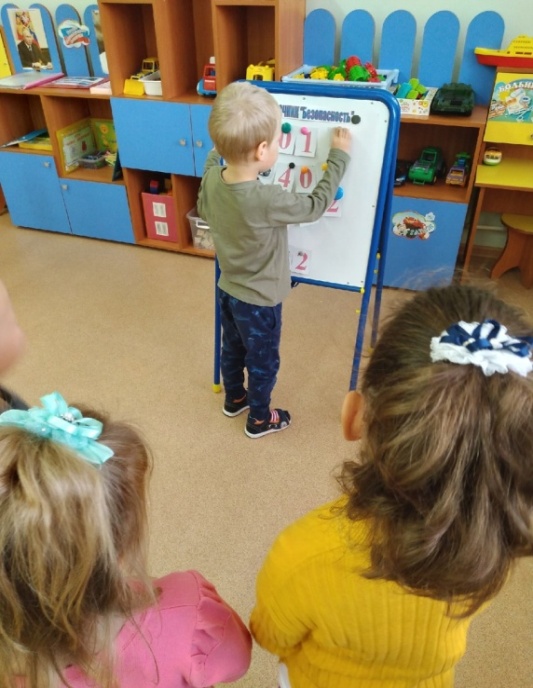 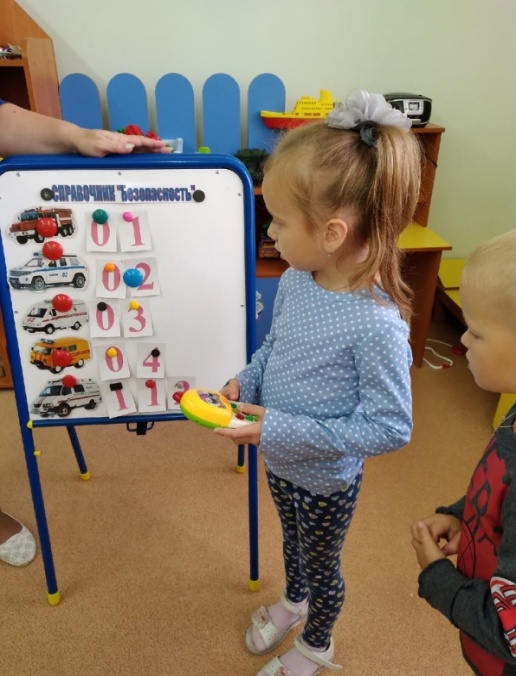 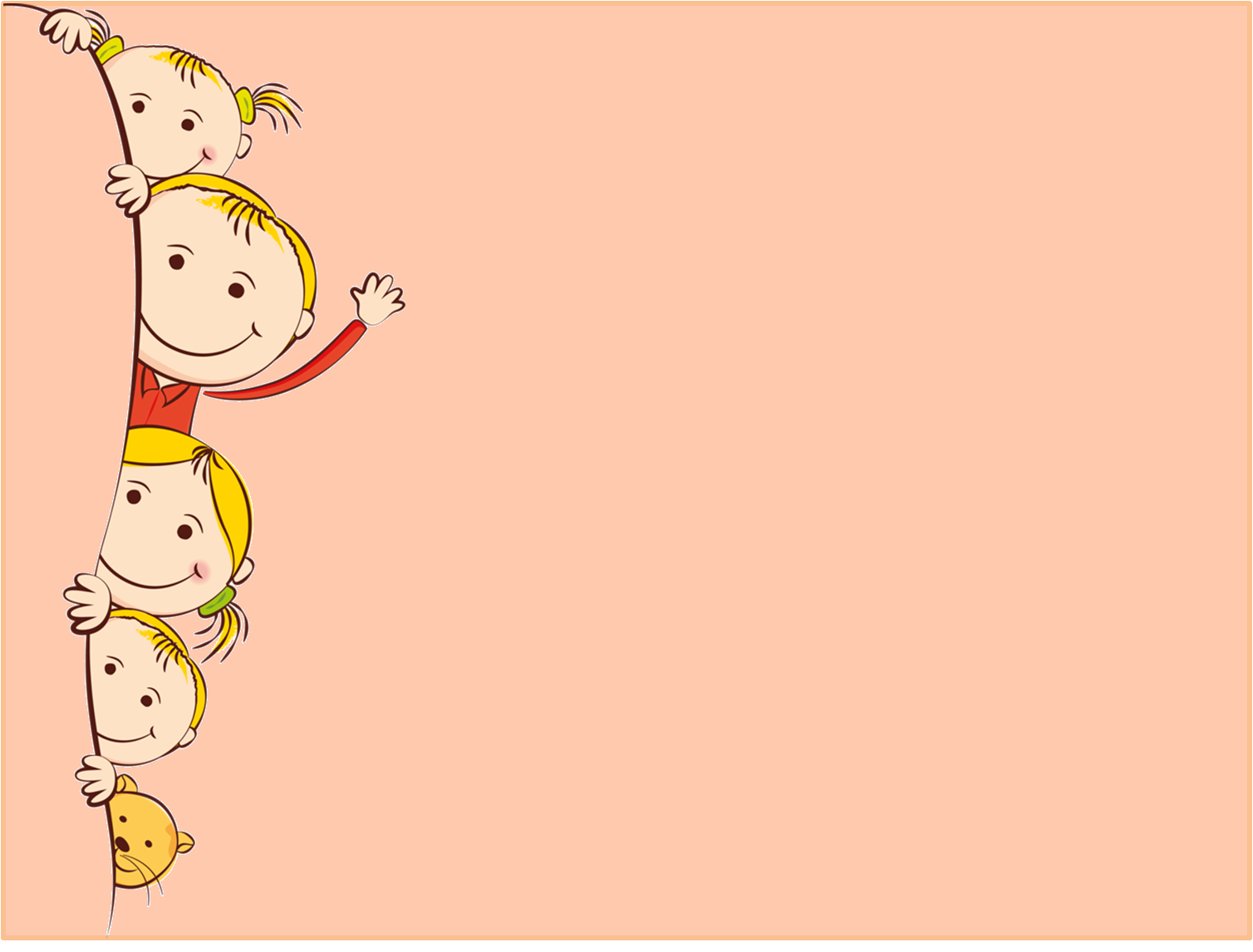 Тематическое занятие
«Безопасность дорожного движения»
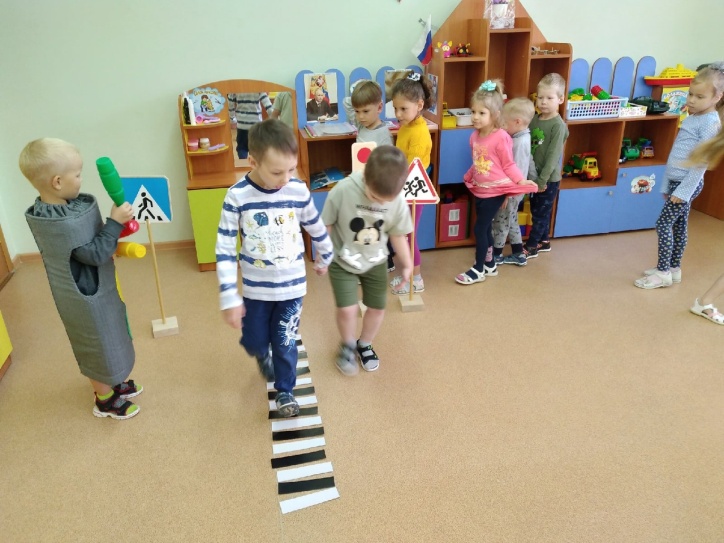 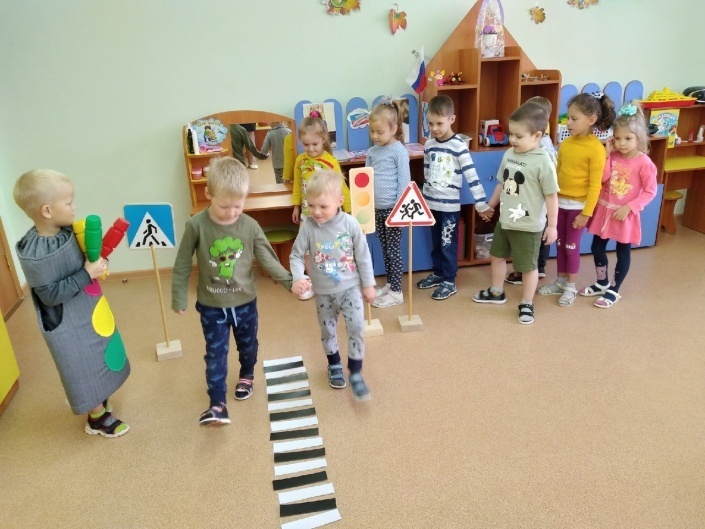 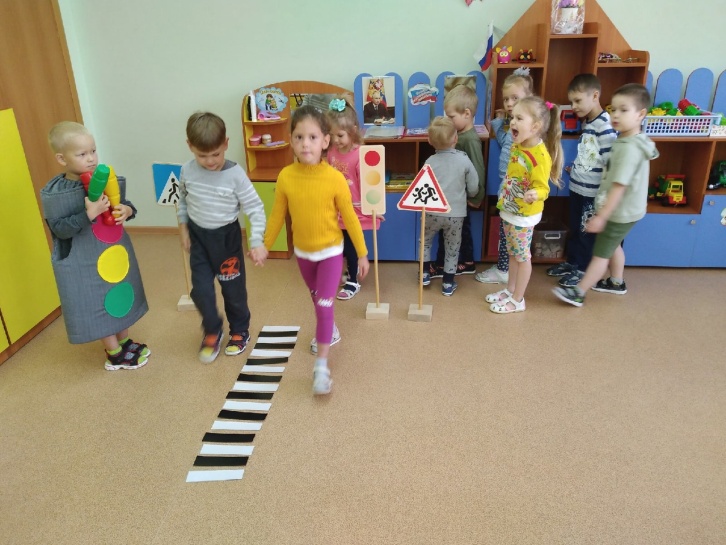 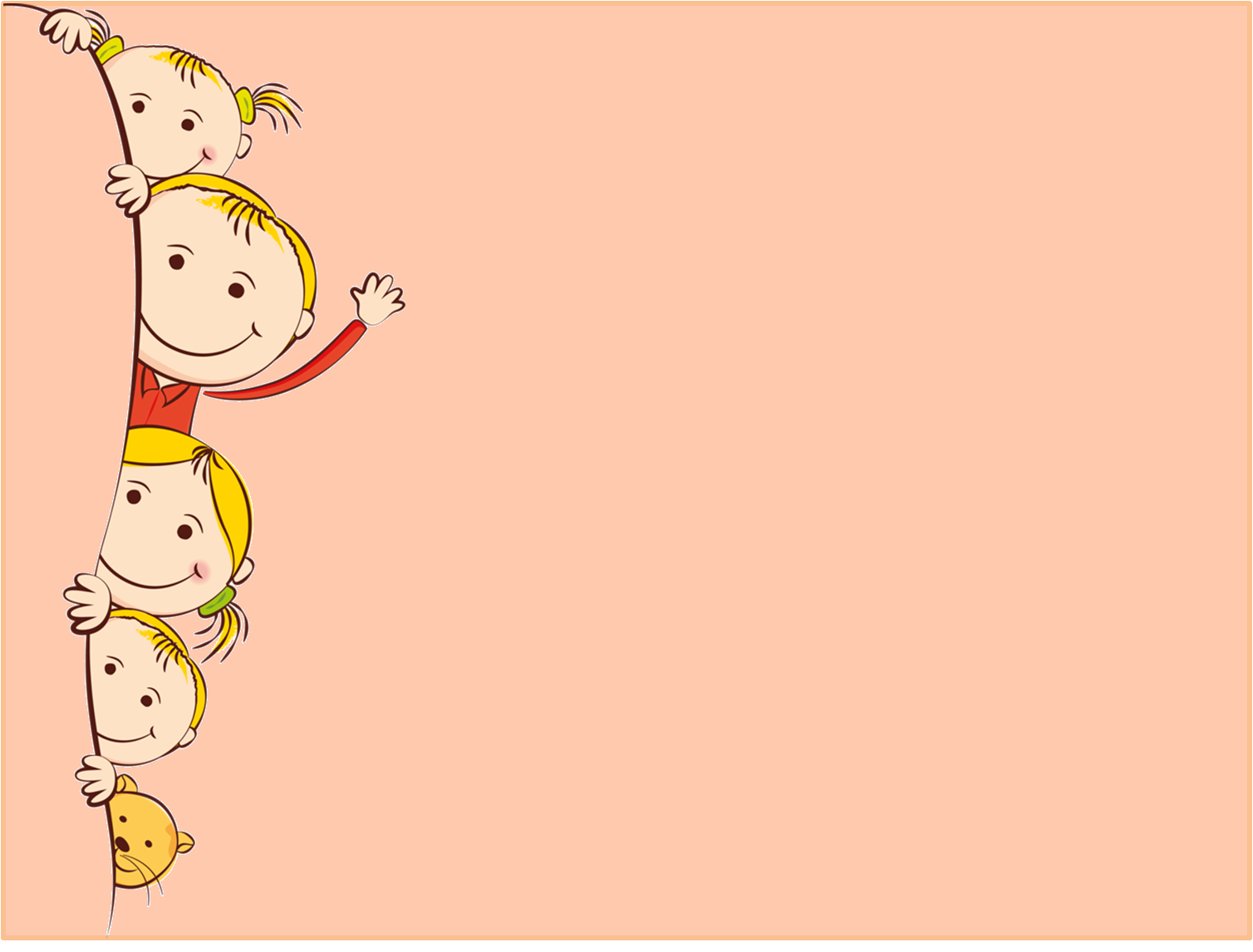 Рисование «Правила поведения дома и на улице»
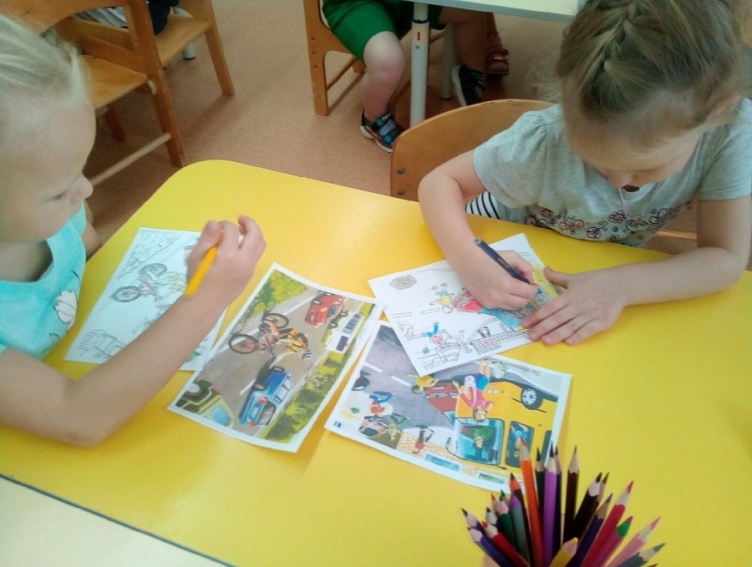 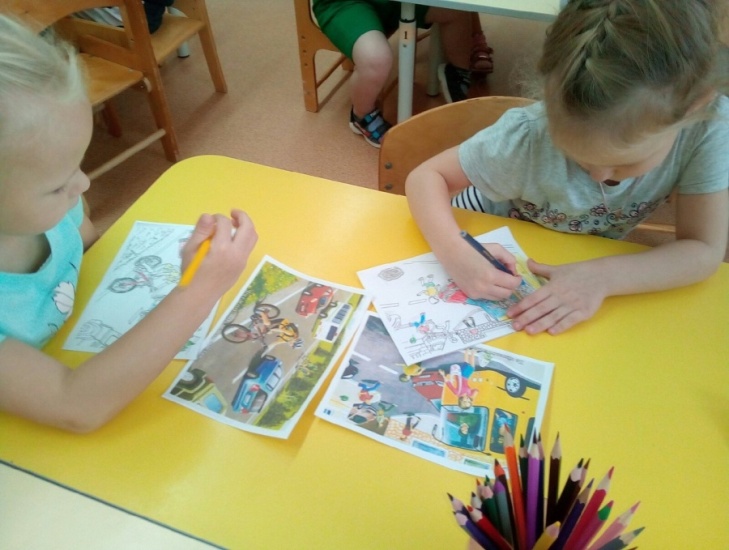 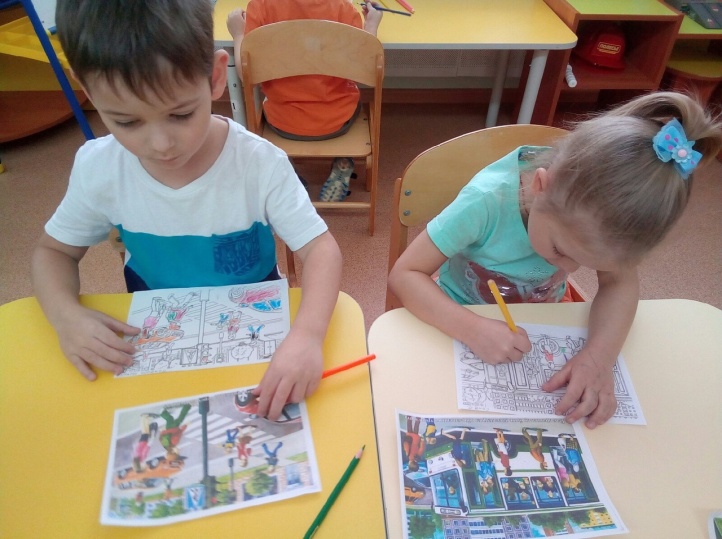 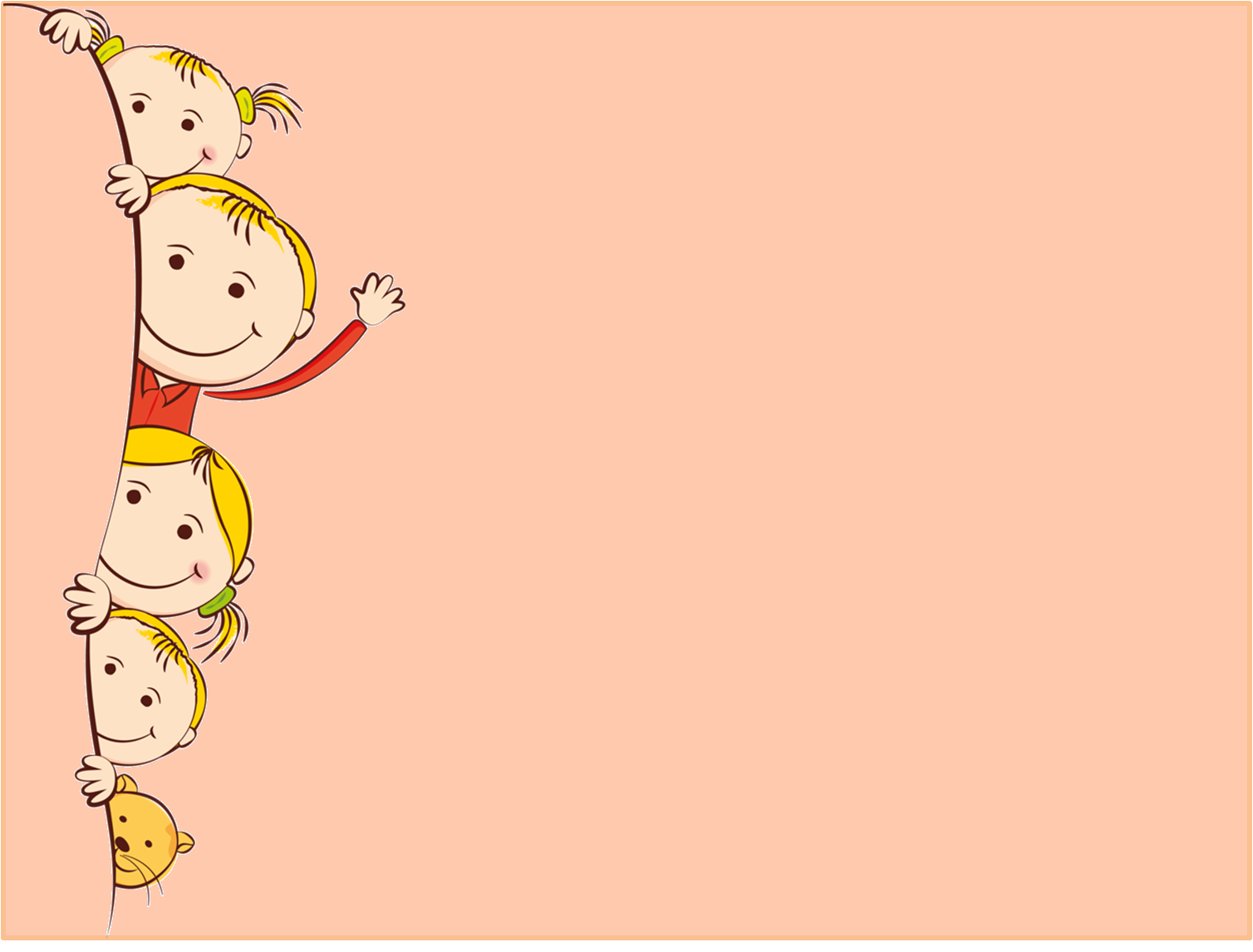 Просмотр мультипликационных фильмов: 
 «Уроки осторожности»
 «Безопасность на дороге, в доме»
 «Смешарики – «Азбука безопасности»
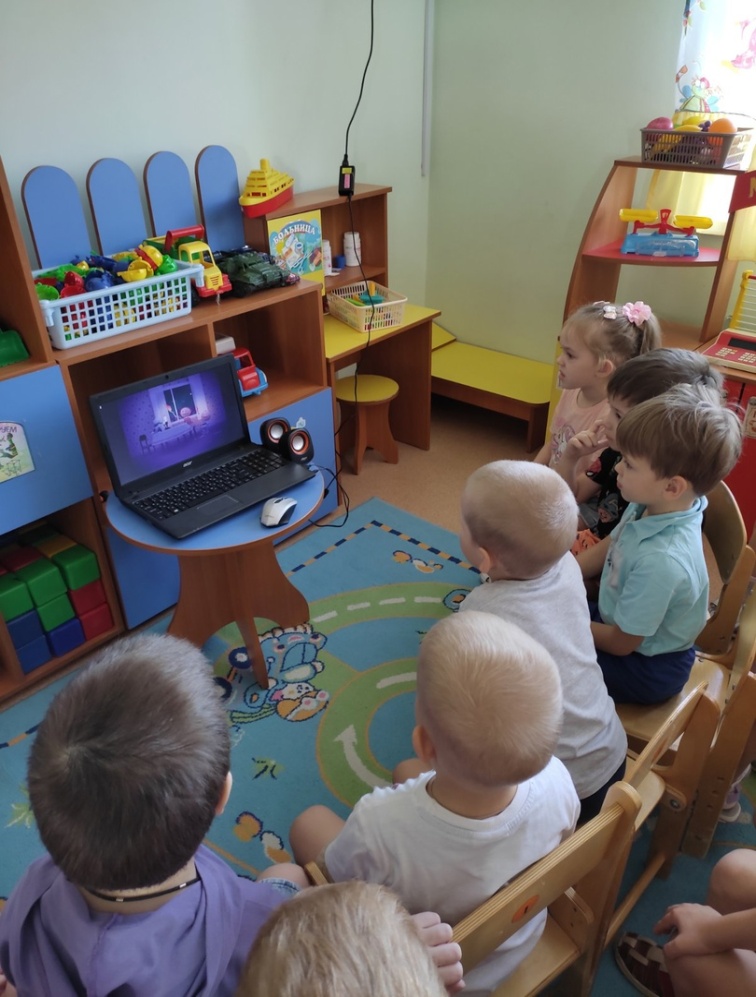 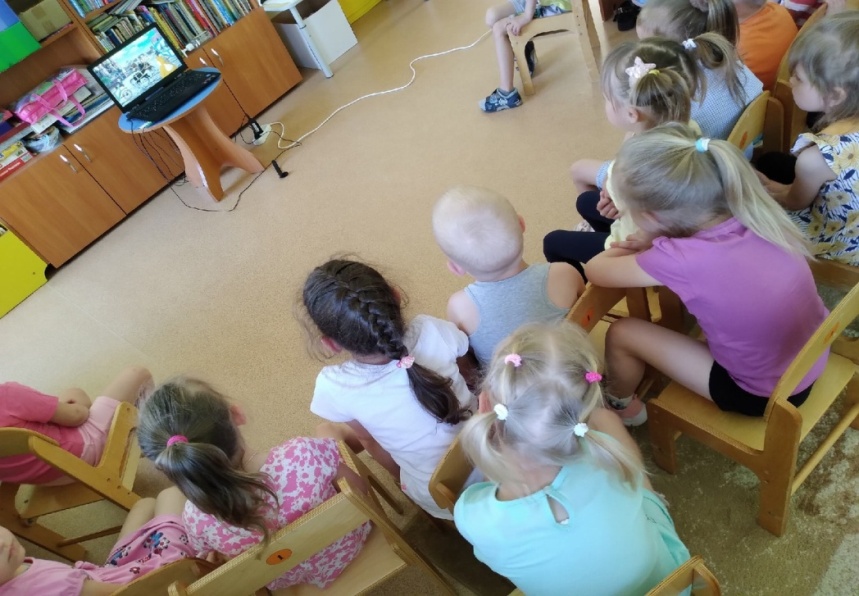 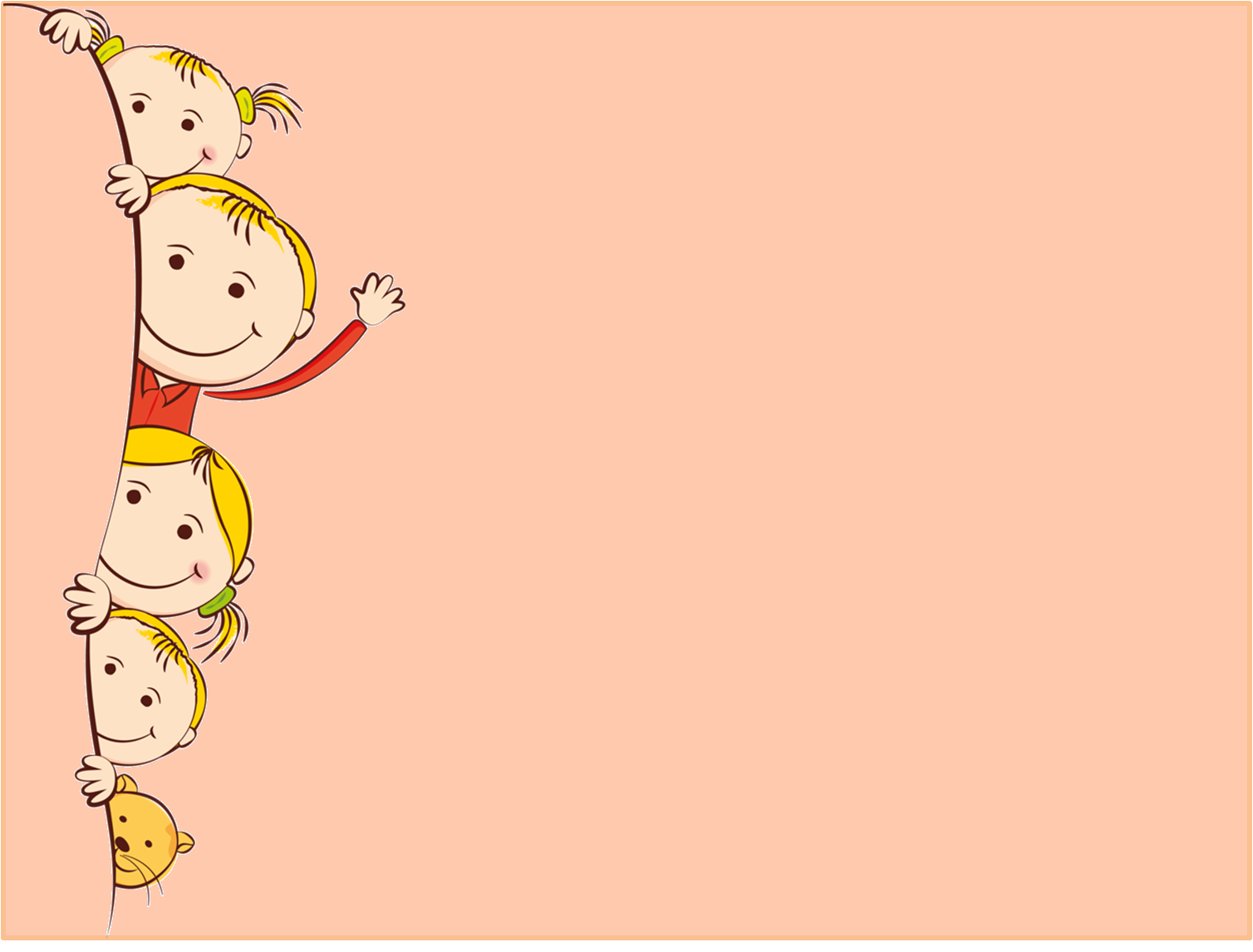 Познавательное развлечение 
«Путешествие в страну дорожных знаков»
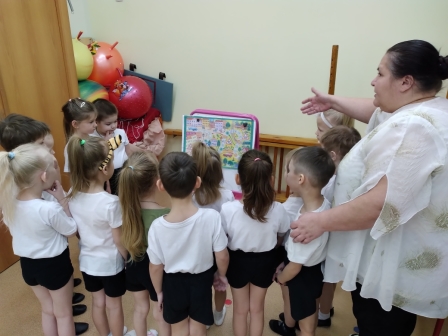 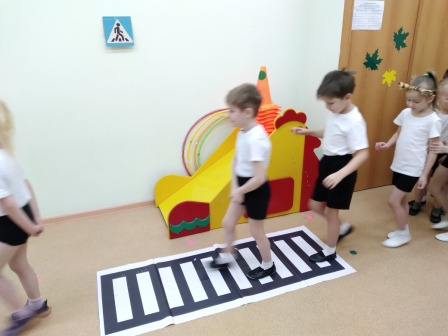 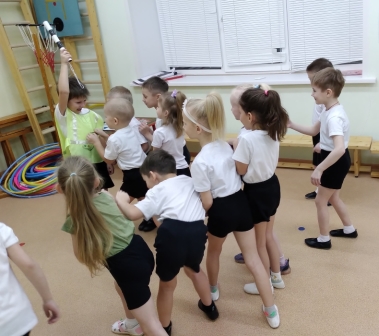 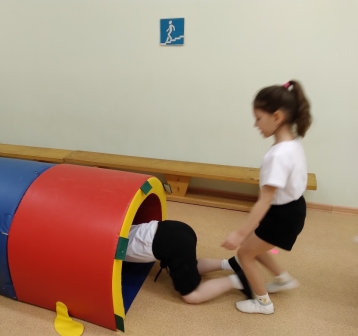 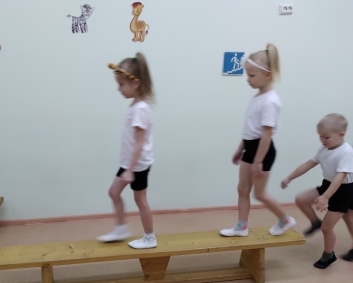 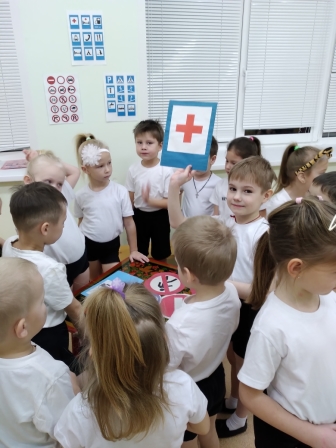 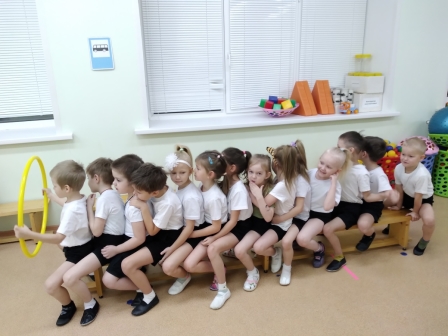 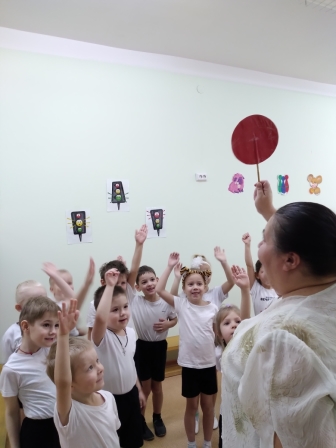 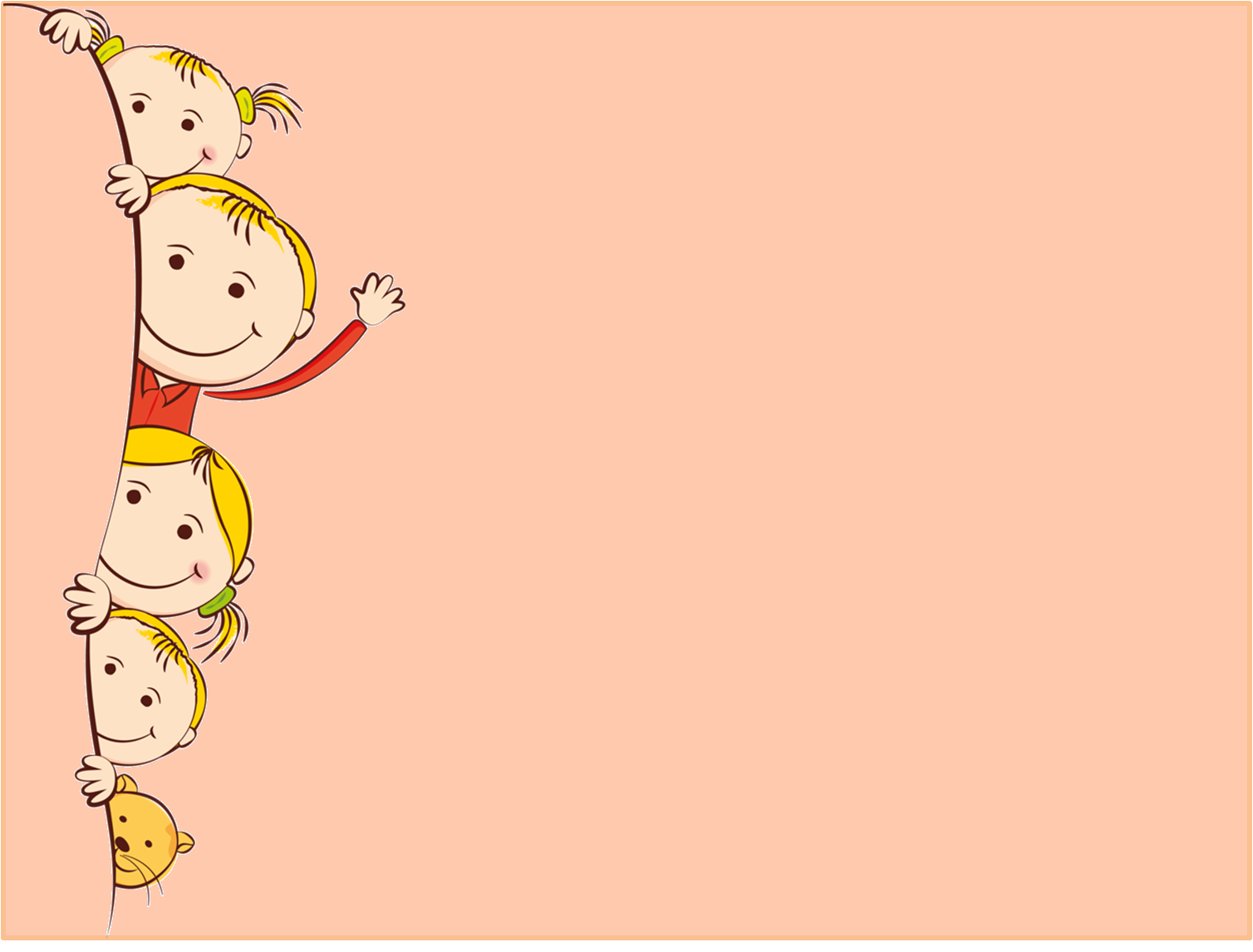 Коллективная работа
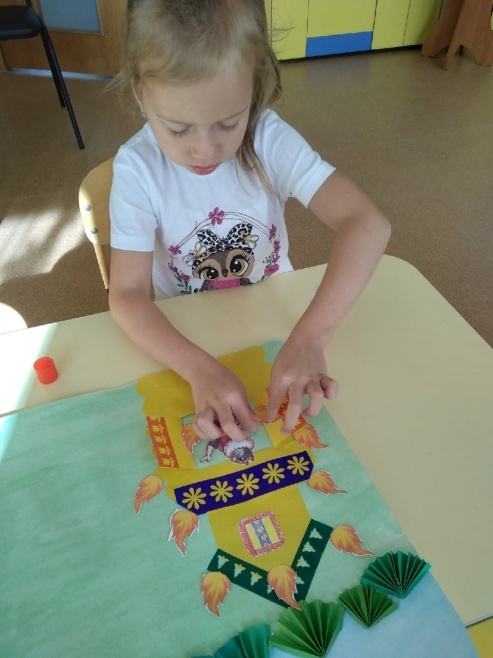 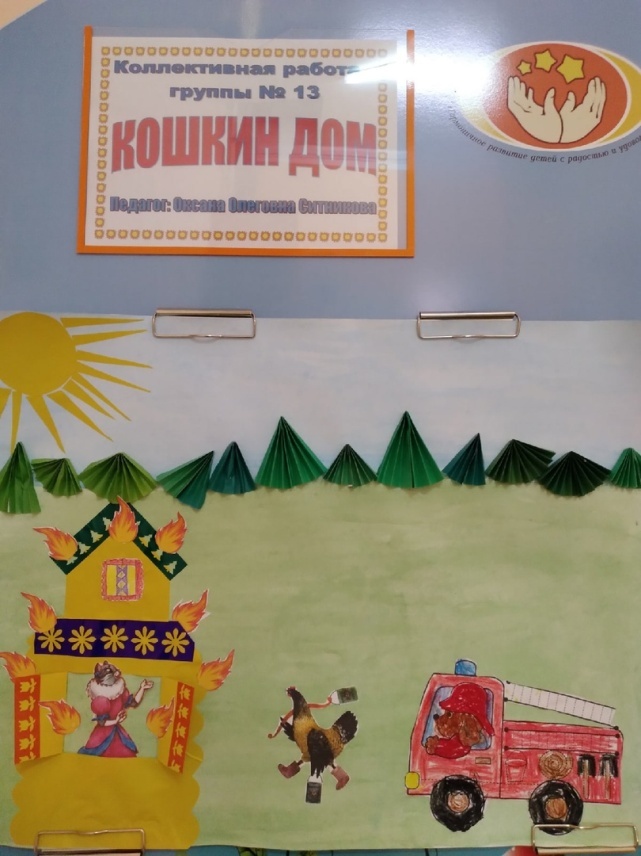 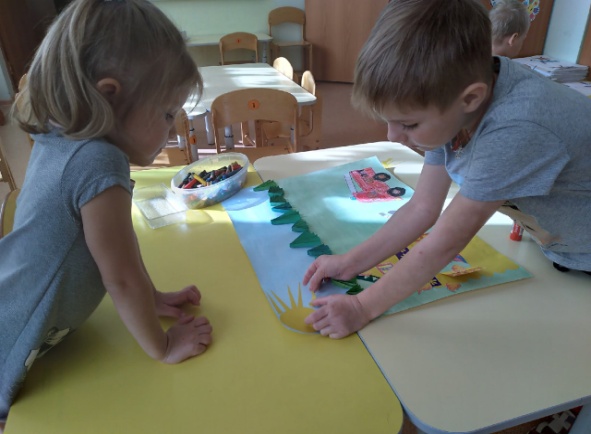 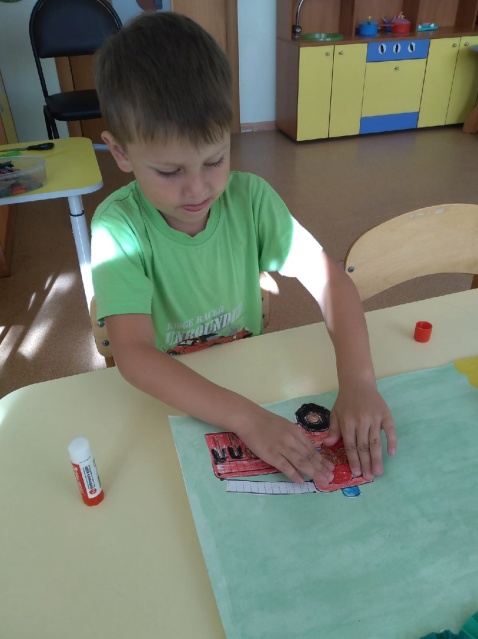 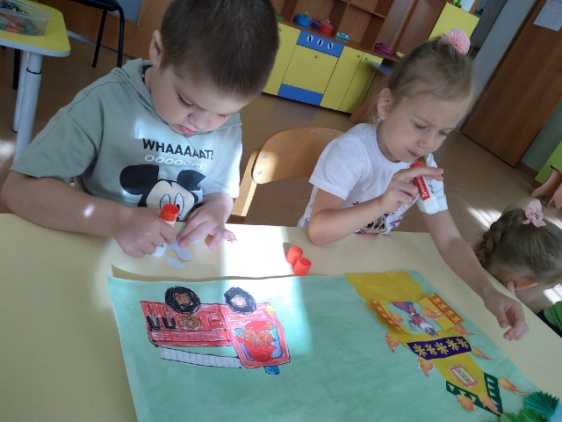 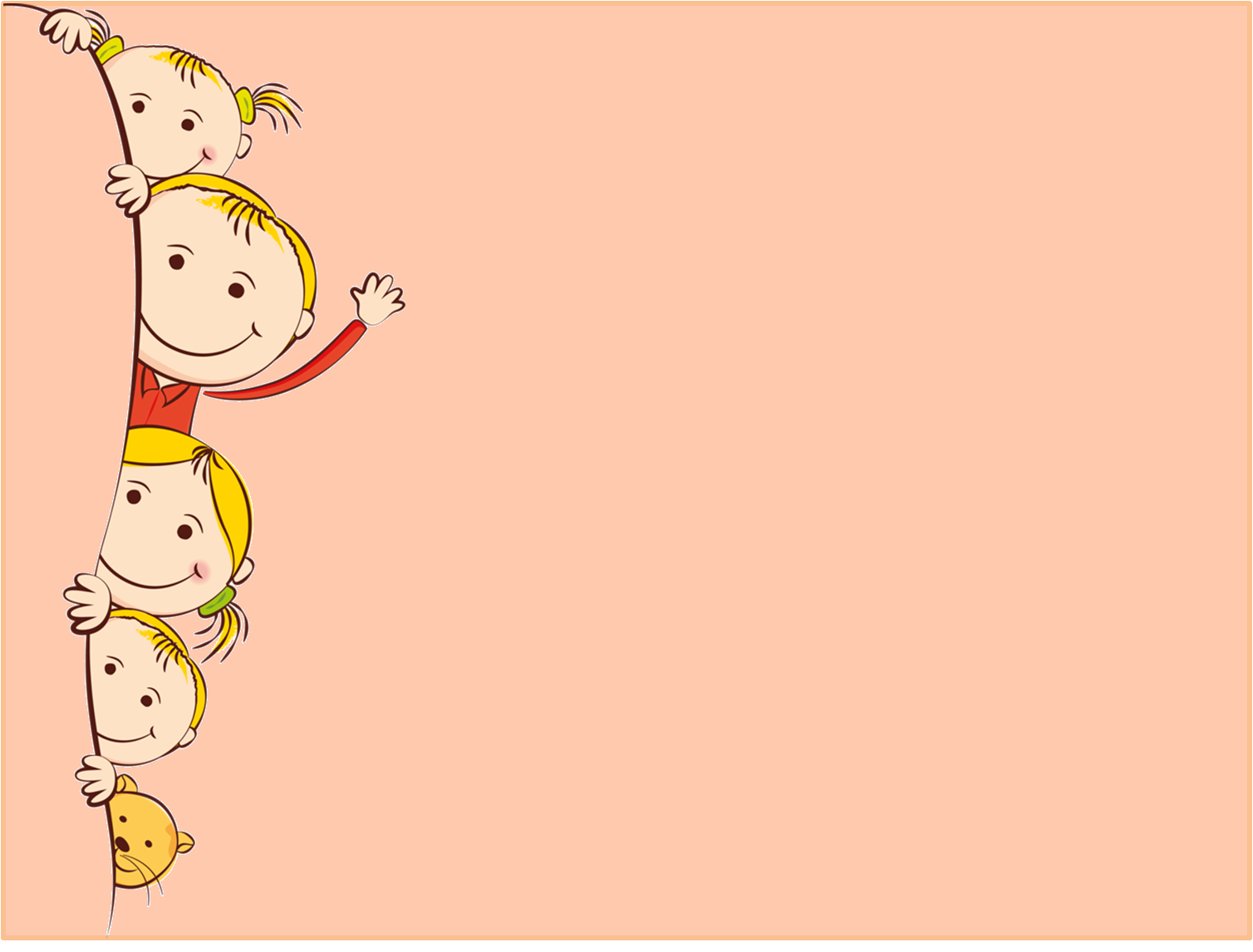 Спортивное развлечение
 «Если случился пожар»
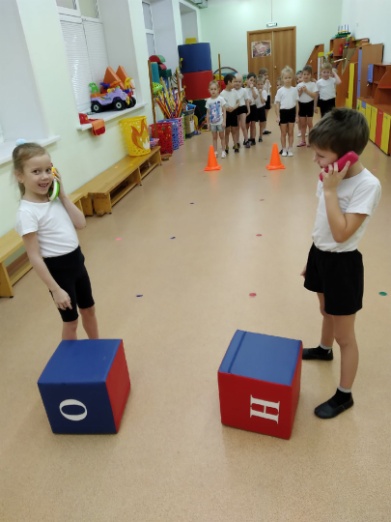 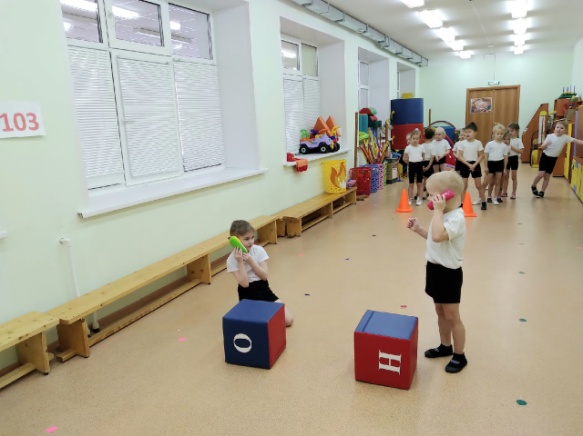 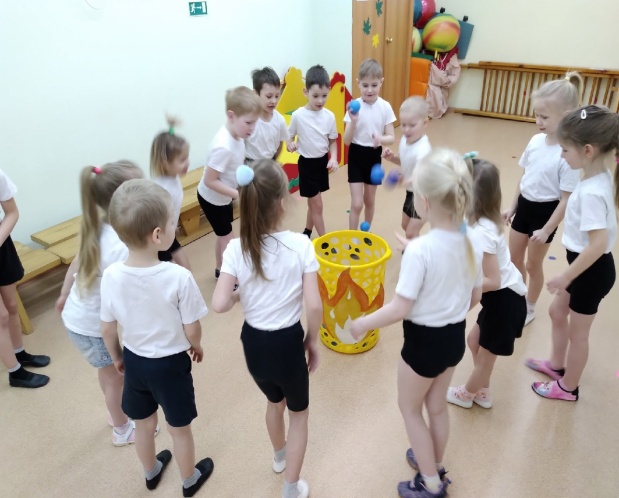 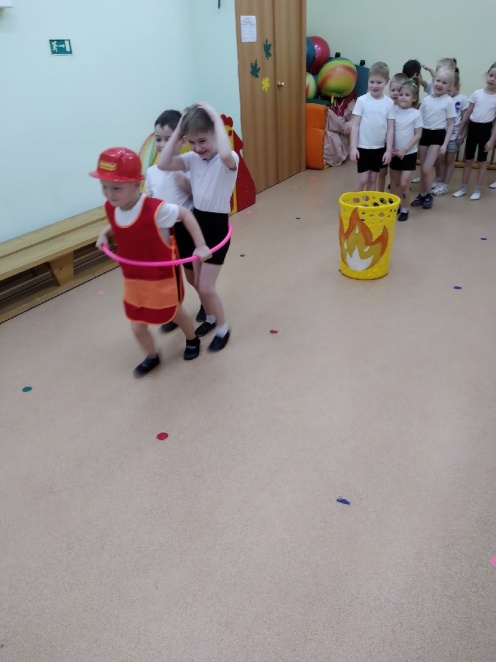 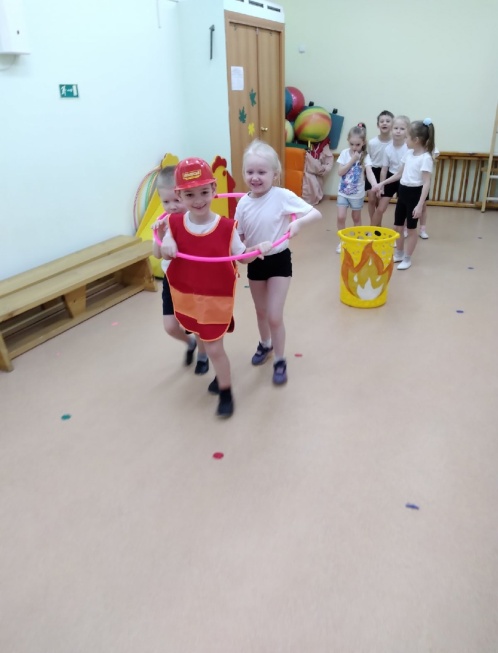